Teeth
Jaw
Teeth
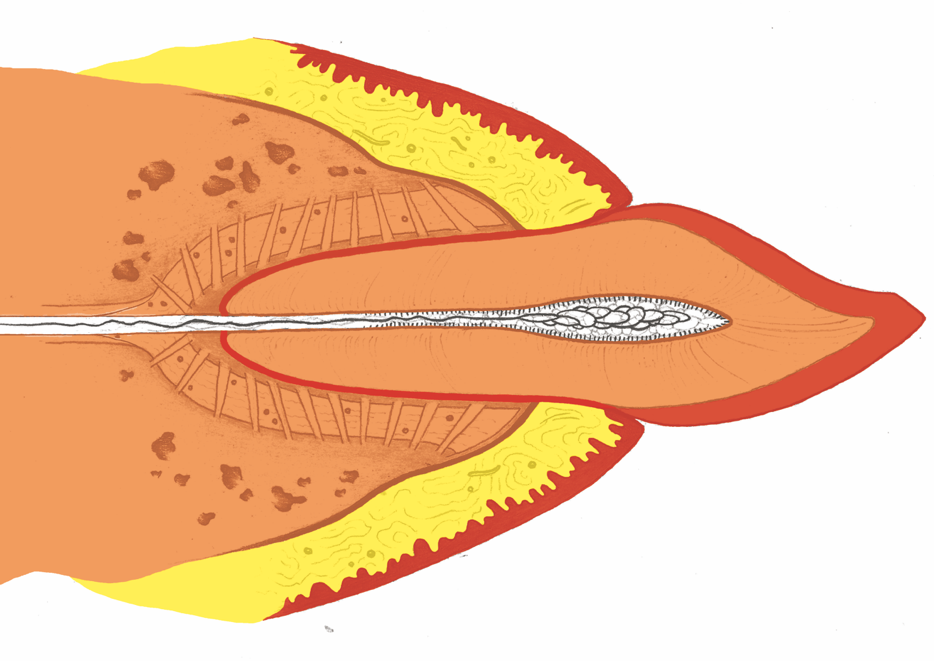 Cerebral Cortex – Tooth Enamel
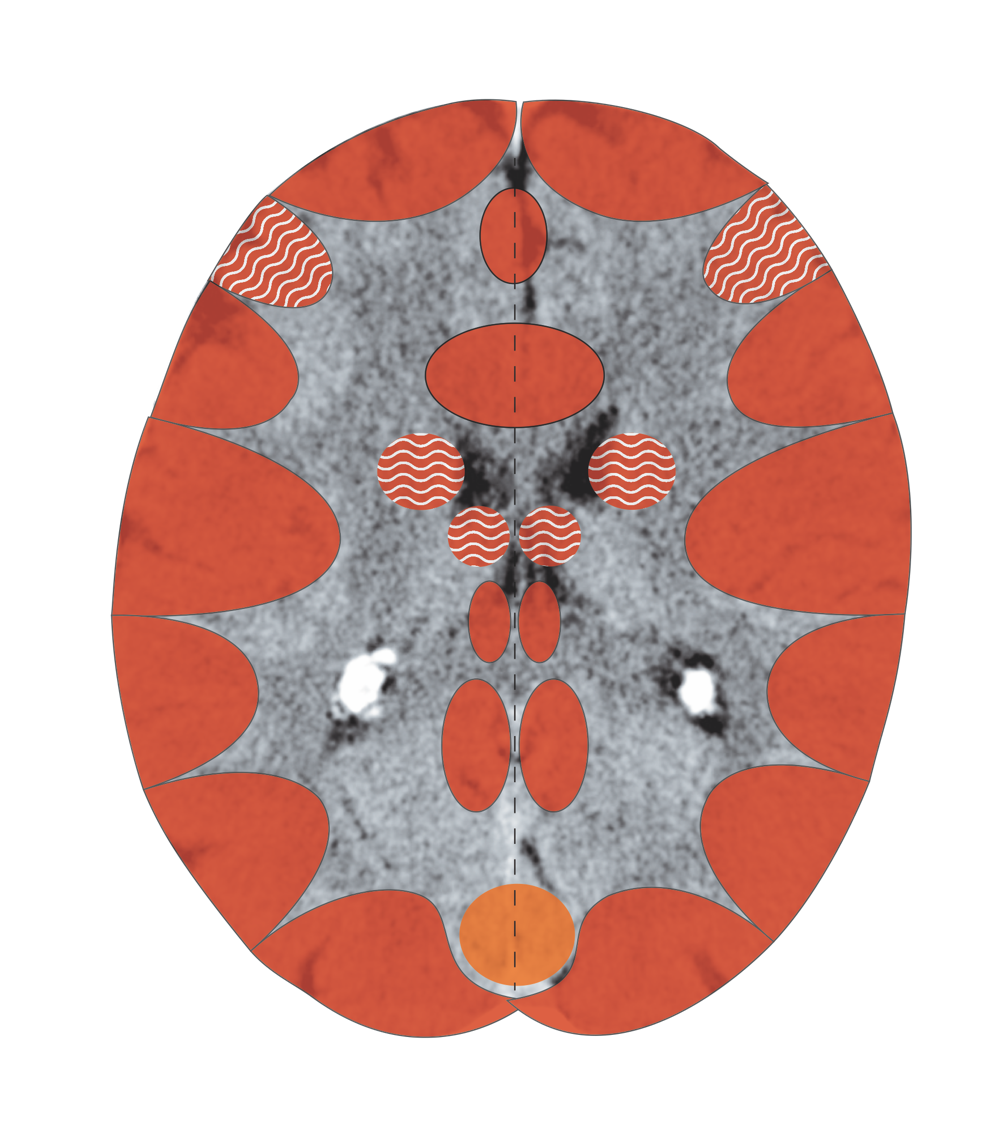 Cerebral White Matter – Dentin
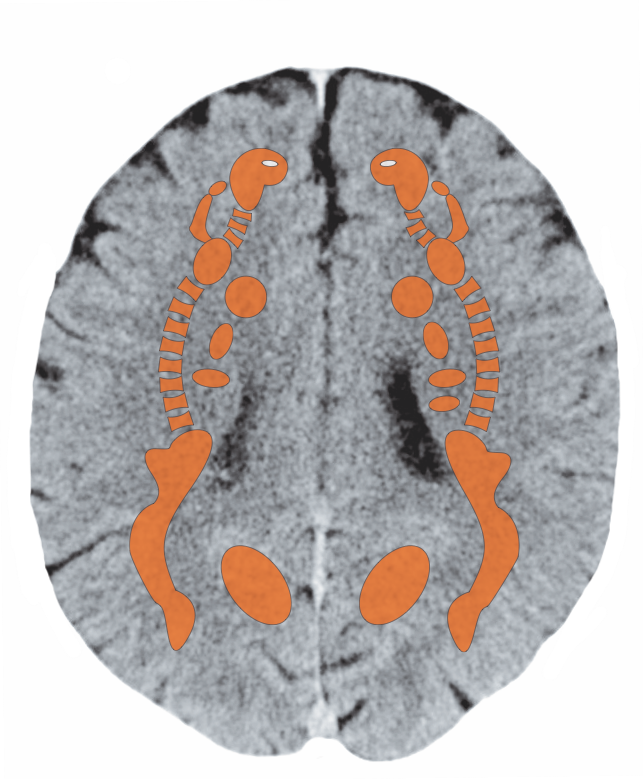 CCT: Tooth Enamel and Dentin, 
Recurring Conflict
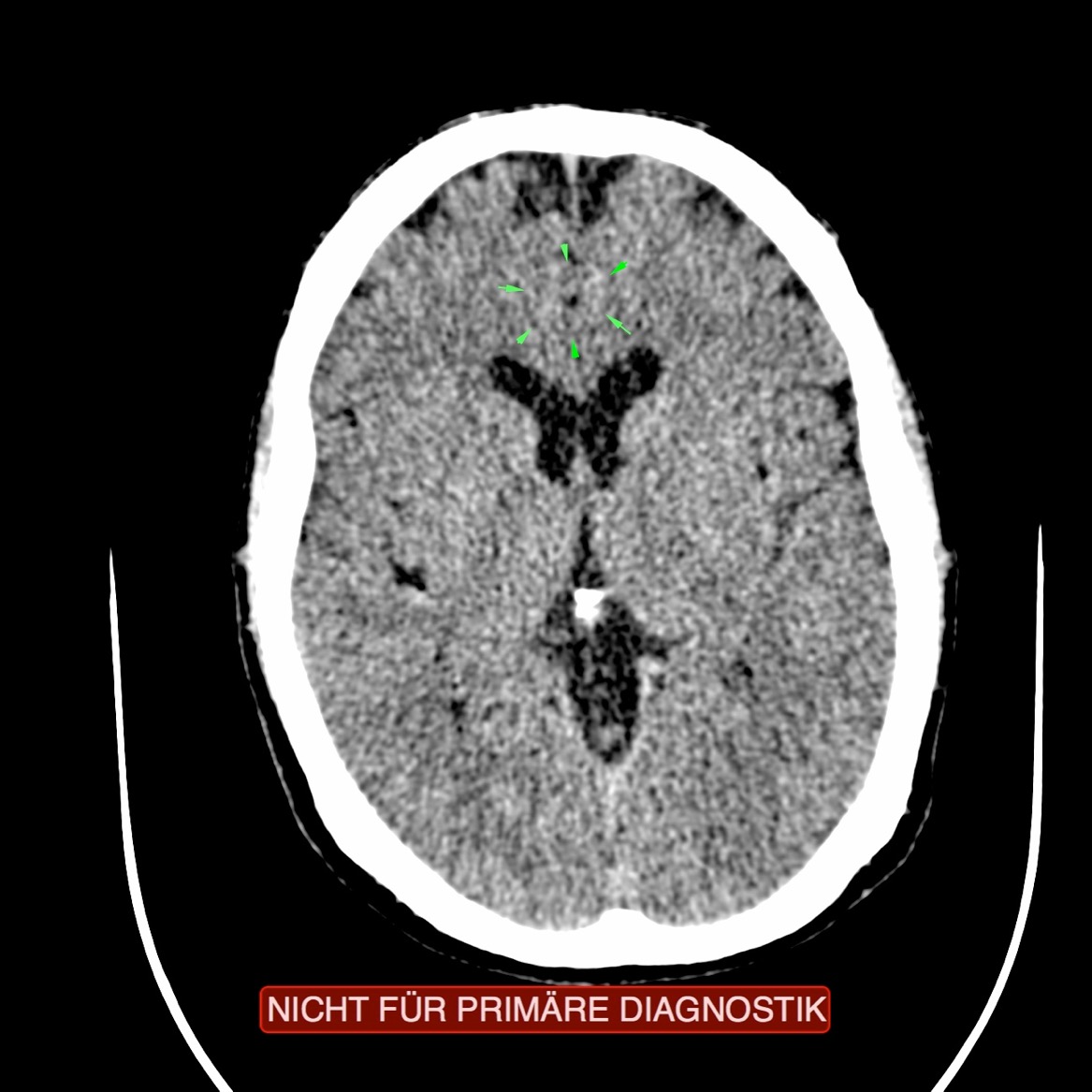 Proliferation of the Periodontium - Epulis
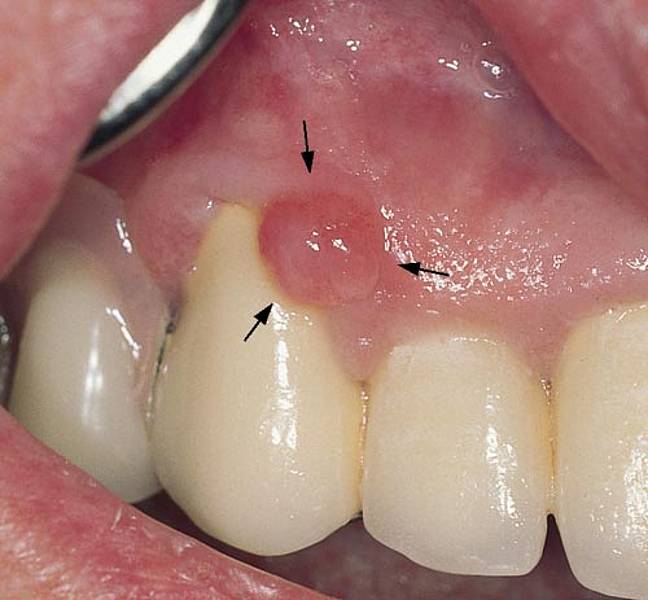 Proliferation of the Gums (Gingiva) - Epulis
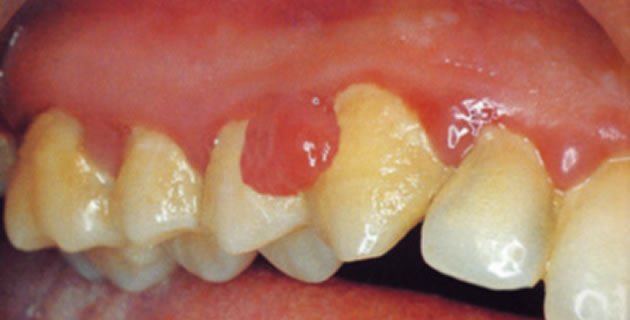 Root Canal Treatment – Dentin
Dead Tooth – Dentin